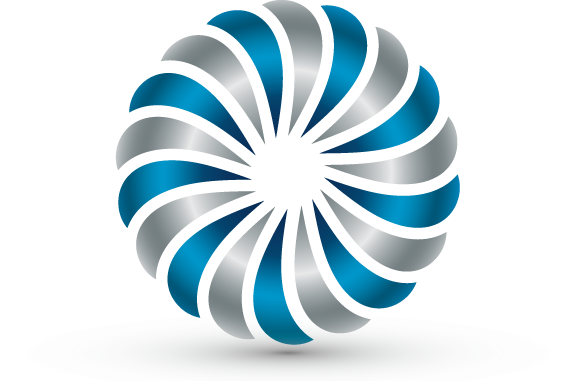 Прием в 1 класс на 2024-2025 учебный год
Нормативно-правовая база
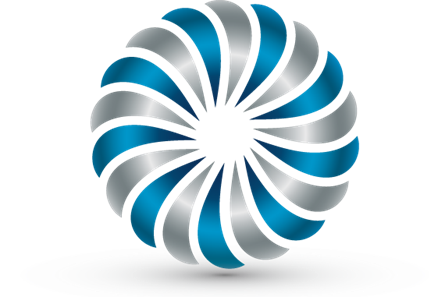 Приказ Министерства образования и науки Российской Федерации от 02.09.2020 № 458 «Об утверждении порядка приема на обучение по образовательным программам начального общего, основного общего и среднего общего образования» 
Распоряжение Комитета по образованию Правительства Санкт-Петербурга от 31.03.2021 № 879-р «Об утверждении регламента образовательных организаций, реализующих образовательные программы начального общего, основного общего и среднего общего образования, находящихся в ведении исполнительных органов государственной власти Санкт-Петербурга, по предоставлению услуги по зачислению в образовательные организации, реализующие образовательные программы начального общего, основного общего и среднего общего образования»
Сроки подачи заявлений
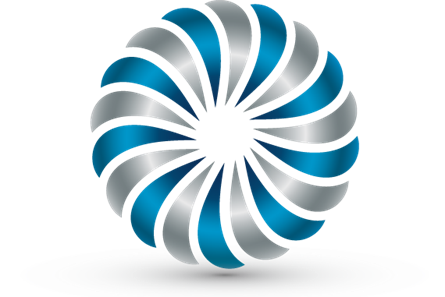 1 этап - с 01 апреля до 30 июня - для детей, имеющих внеочередное, первоочередное и преимущественное право зачисления граждан на обучение в государственные образовательные организации, а также проживающих  на закрепленной территории
2 этап - с 6 июля до 5 сентября - для детей, не проживающих на закрепленной территории, до момента заполнения свободных мест.
Направление заявителю приглашения
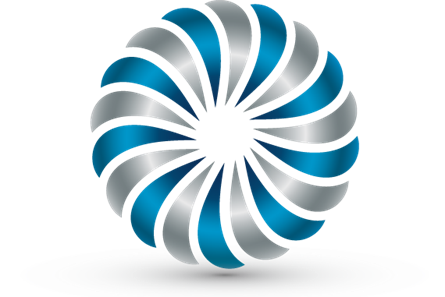 1 этап - не ранее 30 рабочих дней с даты начала приема, но не позднее 30 июня текущего года
2 этап - не ранее 10 рабочих дней с даты начала приема, но не позднее 30 рабочих дней со дня подачи заявления
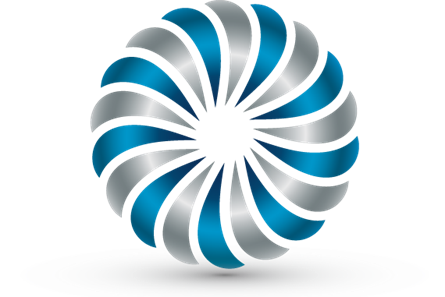 1 этап.
Льготные категории.
Во внеочередном порядке предоставляются места в общеобразовательных организациях, имеющих интернат:
Дети работников прокуратуры,
Дети судей,
Дети сотрудников Следственного комитета
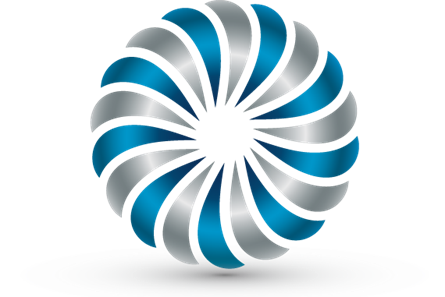 1 этап.
Льготные категории.
!!!!Во внеочередном порядке предоставляются места во всех общеобразовательных организациях:
Дети, один из родителей (законных представителей) которых участвует или участвовал в проведении специальной военной операции (в выполнении специальных задач) на территориях Донецкой Народной Республики, Луганской Народной Республики, Запорожской области, Херсонской области и Украины, в том числе призваны на военную службу по мобилизации в Вооруженные Силы Российской Федерации
Дети, являющиеся пасынками и падчерицами граждан, которые являются (являлись) участниками специальной военной операции либо призваны на военную службу по мобилизации
9(1). Во внеочередном порядке предоставляются места в государственных и муниципальных общеобразовательных организациях детям, указанным в пункте 8 статьи 24 Федерального закона от 27.05.1998 № 76-ФЗ «О статусе военнослужащих», и детям, указанным в статье 28.1 Федерального закона от 03.07.2016 № 226-ФЗ «О войсках национальной гвардии Российской Федерации», по месту жительства их семей. (см. слайд 8, 9)
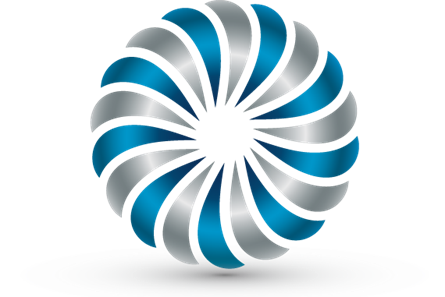 Зачисление внеочередном порядке
Федеральный закон от 27.05.1998 № 76-ФЗ «О статусе военнослужащих»
Пункт 8. статья 24 Детям военнослужащих и детям граждан, пребывавших в добровольческих формированиях, погибших (умерших) при выполнении задач в специальной военной операции либо позднее указанного периода, но вследствие увечья (ранения, травмы, контузии) или заболевания, полученных при выполнении задач в ходе проведения специальной военной операции, в том числе усыновленным (удочеренным) или находящимся под опекой или попечительством в семье, включая приемную семью либо в случаях, предусмотренных законами субъектов Российской Федерации, патронатную семью, предоставляются во внеочередном порядке места в государственных и муниципальных общеобразовательных и дошкольных образовательных организациях по месту жительства их семей, а также места в летних оздоровительных лагерях.
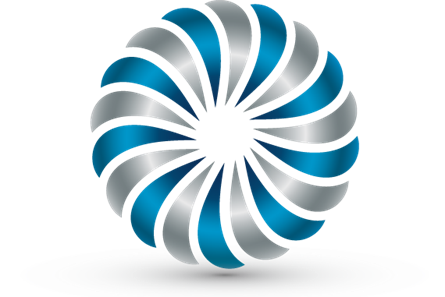 Зачисление внеочередном порядке
Федеральный закон от 03.07.2016 № 226-ФЗ «О войсках национальной гвардии Российской Федерации»
Статья 28.1. Гарантии членам семьи сотрудника в связи с прохождением службы в войсках национальной гвардии

Детям сотрудника, погибшего (умершего) при выполнении задач в специальной военной операции либо позднее указанного периода, но вследствие увечья (ранения, травмы, контузии) или заболевания, полученных при выполнении задач в ходе проведения специальной военной операции, в том числе усыновленным (удочеренным) или находящимся под опекой или попечительством в семье, включая приемную семью либо в случаях, предусмотренных законами субъектов Российской Федерации, патронатную семью, предоставляются во внеочередном порядке места в государственных и муниципальных общеобразовательных и дошкольных образовательных организациях по месту жительства их семей, а также места в летних оздоровительных лагерях.
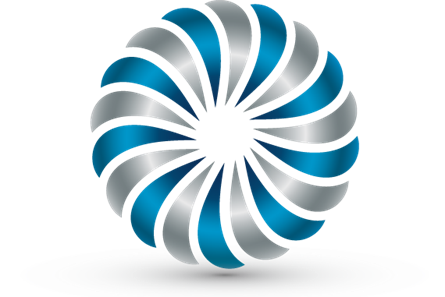 1 этап.
Льготные категории.
В первоочередном порядке предоставляются места в государственных общеобразовательных организациях:
дети сотрудника полиции;
дети сотрудника полиции, погибшего (умершего) вследствие увечья или иного повреждения здоровья, полученных в связи с выполнением служебных обязанностей;
дети сотрудника полиции, умершего вследствие заболевания, полученного в период прохождения службы в полиции;
дети гражданина Российской Федерации, уволенного со службы в полиции вследствие увечья или иного повреждения здоровья, полученных в связи с выполнением служебных обязанностей и исключивших возможность дальнейшего прохождения службы в полиции;
дети гражданина Российской Федерации, умершего в течение одного года после увольнения со службы в полиции вследствие увечья или иного повреждения здоровья, полученных в связи с выполнением служебных обязанностей, либо вследствие заболевания, полученного в период прохождения службы в полиции, исключивших возможность дальнейшего прохождения службы в полиции;
дети, находящиеся (находившиеся) на иждивении сотрудника полиции, гражданина Российской Федерации, указанных в пунктах 1 - 5 части 6 статьи 46 Федерального закона от 07.02.2011 N 3-ФЗ "О полиции";
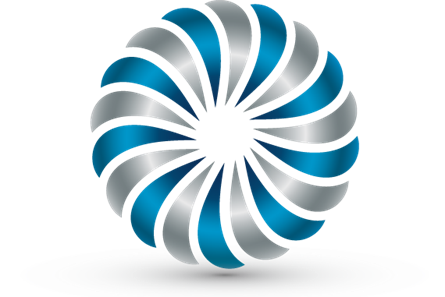 1 этап.
Льготные категории.
В первоочередном порядке предоставляются места в государственных общеобразовательных организациях:
дети сотрудника органов внутренних дел, не являющегося сотрудником полиции;
дети сотрудника, имеющего специальные звания и проходящего службу в учреждениях и органах уголовно-исполнительной системы, органы принудительного исполнения Российской Федерации, федеральной противопожарной службе Государственной противопожарной службы и таможенных органах Российской Федерации (далее - сотрудник);
дети сотрудника, погибшего (умершего) вследствие увечья или иного повреждения здоровья, полученных в связи с выполнением служебных обязанностей;
дети сотрудника, умершего вследствие заболевания, полученного в период прохождения службы в учреждениях и органах уголовно-исполнительной системы, органах принудительного исполнения Российской Федерации, федеральной противопожарной службе Государственной противопожарной службы и таможенных органах Российской Федерации;
дети гражданина Российской Федерации, уволенного со службы в учреждениях и органах вследствие увечья или иного повреждения здоровья, полученных в связи с выполнением служебных обязанностей и исключивших возможность дальнейшего прохождения службы в учреждениях и органах уголовно-исполнительной системы, органах принудительного исполнения Российской Федерации, федеральной противопожарной службе Государственной противопожарной службы и таможенных органах Российской Федерации;
дети гражданина Российской Федерации, умершего в течение одного года после увольнения со службы в учреждениях и органах уголовно-исполнительной системы, органах принудительного исполнения Российской Федерации, федеральной противопожарной службе Государственной противопожарной службы и таможенных органах Российской Федерации вследствие увечья или иного повреждения здоровья, полученных в связи с выполнением служебных обязанностей, либо вследствие заболевания, полученного в период прохождения службы в учреждениях и органах, исключивших возможность дальнейшего прохождения службы в учреждениях и органах;
дети, находящиеся (находившиеся) на иждивении сотрудника, гражданина Российской Федерации, указанных в пунктах 1 - 5 части 14 статьи 3 Федерального закона от 30.12.2012 N 283-ФЗ "О социальных гарантиях сотрудникам некоторых федеральных органов исполнительной власти и внесении изменений в отдельные законодательные акты Российской Федерации";
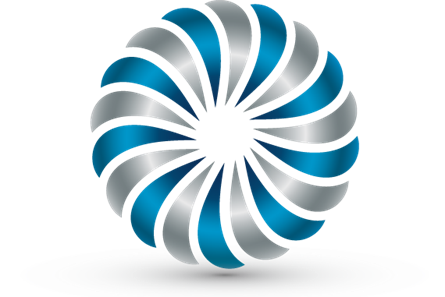 1 этап.
Льготные категории.
В первоочередном порядке предоставляются места в государственных общеобразовательных организациях:
дети военнослужащих по месту жительства их семей;
дети военнослужащих при изменении места военной службы, дети граждан, проходящих военную службу по контракту, а также при увольнении с военной службы по достижении ими предельного возраста пребывания на военной службе, состоянию здоровья или в связи с организационно-штатными мероприятиями - в образовательные организации, !!! ближайшие к новому месту военной службы или месту жительства;
и дети иных категорий лиц в соответствии с действующим законодательством Российской Федерации и Санкт-Петербурга.
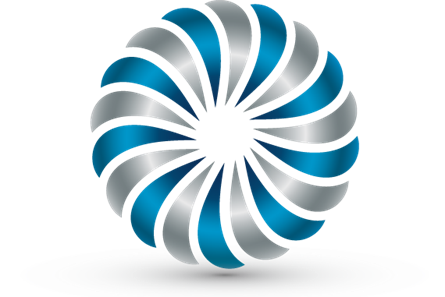 1 этап.
Льготные категории.
Преимущественное право зачисления на обучение по основным общеобразовательным программам начального общего образования в образовательные организации имеет:
ребенок, полнородные и неполнородные брат и(или) сестра которого обучаются в данной общеобразовательной организации в соответствии с Федеральным законом от 02.07.2021 N 310-ФЗ "О внесении изменений в статью 54 Семейного кодекса Российской Федерации и статьи 36 и 67 Федерального закона "Об образовании в Российской Федерации";
Дети, в том числе усыновленные (удочеренные) или находящиеся под опекой или попечительством в семье, включая приемную семью, брат и (или) сестра (полнородные и неполнородные, усыновленные (удочеренные), дети, опекунами (попечителями) которых являются родители (законные представители) ребенка, в отношении которого подается заявление, которых обучаются в данной образовательной организации.
ребенок, родитель (законный представитель) которого занимает штатную должность в данной общеобразовательной организации".
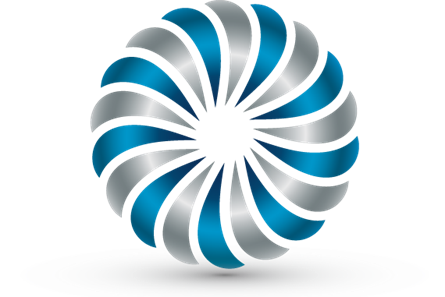 Перечень документов
Копия документа, удостоверяющего личность заявителя:
- паспорт гражданина Российской Федерации;
- временное удостоверение личности гражданина РФ, выдаваемое на период оформления паспорта;
- паспорт иностранного гражданина;
- паспорт иностранного гражданина и свидетельство о регистрации ходатайства о признании его вынужденным переселенцем или удостоверение вынужденного переселенца;
- свидетельство о регистрации ходатайства на получение статуса беженца, которое удостоверяет личность и подтверждает законность нахождения на территории Российской Федерации лица (в случае если заявителями выступают беженцы);
- документ, подтверждающий законность пребывания на территории Российской Федерации иностранного гражданина: миграционная карта, разрешение на временное проживание, вид на жительство.
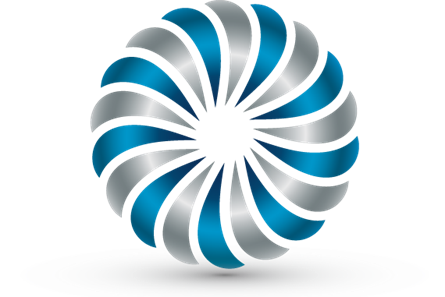 Дополнительно представляются копии следующих документов
!!! Заявление по форме согласно Приложению N 2 к Регламенту;
свидетельство о рождении ребенка;
свидетельство о рождении полнородных и неполнородных брата и(или) сестры; (в случае использования права преимущественного приема на обучение); 
документ о регистрации ребенка по месту жительства или по месту пребывания на закрепленной территории или справка о приеме документов для оформления регистрации по месту жительства (в случае приема на обучение ребенка, проживающего на закрепленной территории, или в случае использования права внеочередного или первоочередного, при приеме детей);
документ, подтверждающий право внеочередного, первоочередного или преимущественного приема на обучение в государственные образовательные организации (справку с места работы родителя(ей) (законного(ых) представителя(ей) ребенка, справку уполномоченного органа, решение суда, документ об установлении над ребенком (детьми)  опеки и попечительства, передаче ребенка (детей) в приемную семью: свидетельство о рождении брата и (или) сестры; свидетельство об усыновлении брата  и (или) сестры; свидетельство об установлении отцовства на брата и (или) сестру; документ, подтверждающий, что один из родителей является (являлся) участником специальной военной операции либо призван на военную службу по мобилизации, свидетельство о браке заявителя с гражданином, который является (являлся) участником специальной военной операции либо призван на военную службу по мобилизации.
заключение психолого-медико-педагогической комиссии (при наличии);
разрешение о приеме в первый класс образовательной организации ребенка до достижения им возраста шести лет и шести месяцев или после достижения им возраста восьми лет (далее - разрешение) (при зачислении ребенка на обучение в первый класс до достижения им возраста шести лет и шести месяцев или после достижения им возраста восьми лет).
Родители (законные представители) детей имеют право по своему усмотрению представлять другие документы.
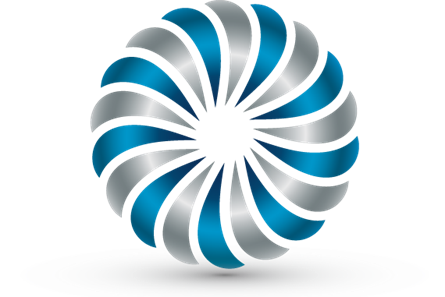 Дополнительно представляются копии следующих документов
заключение психолого-медико-педагогической комиссии (при наличии);
разрешение о приеме в первый класс образовательной организации ребенка до достижения им возраста шести лет и шести месяцев или после достижения им возраста восьми лет
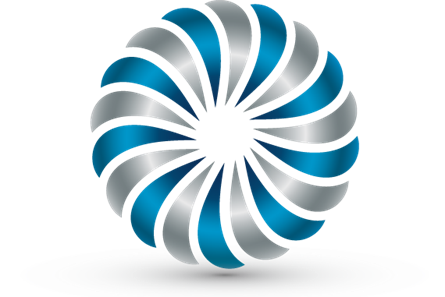 Перечень документов
Родители (законные представители) детей, являющихся иностранными гражданами или лицами без гражданства, дополнительно предъявляют копии документа, подтверждающего право ребенка на пребывание в Российской Федерации:
миграционная карта;
виза;
разрешение на временное проживание ребенка;
вид на жительство;
разрешение на временное проживание родителя с указанием сведений о ребенке;
вид на жительство родителя с указанием сведений о ребенке;
иные предусмотренные федеральным законом или международным договором Российской Федерации документы, подтверждающие право иностранного гражданина на пребывание (проживание) в Российской Федерации.
Иностранные граждане и лица без гражданства все документы представляют на русском языке или вместе с заверенным в установленном порядке переводом на русский язык.
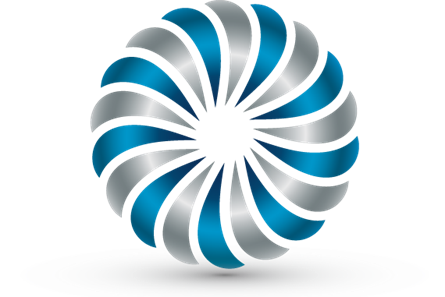 Перечень документов
При посещении образовательной организации и(или) очном взаимодействии с уполномоченными должностными лицами образовательной организации родитель (законный представитель) ребенка предъявляет оригиналы документов. 

Образовательная организация осуществляет проверку достоверности сведений, указанных в заявлении о приеме на обучение, и соответствия действительности поданных электронных образов документов.
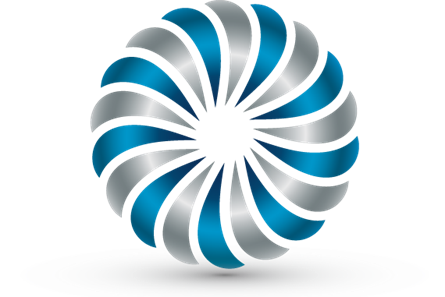 Способы подачи заявлений
в электронной форме посредством Портала; Федерального портала
в структурном подразделении МФЦ;
лично в образовательную организацию;
через операторов почтовой связи общего пользования заказным письмом с уведомлением о вручении;
Заявитель вправе подать заявление в несколько образовательных организаций 
1 заявление = 1 образовательное учреждение